Product Breakdown Structure
Finished  Website
Content
Design
Launch
Hosting
Web-address
Home page
Design template
Electronic Newsletter
Colour-scheme
Service Agreement
About us
Client communication
Header
Company history
Footer
Board of directors
Design elements
Values
Logo
Internal training
Products
Photos
Finance department
Product 1
Illustrations
Sales department
Product 2
Product 3
Videos
Blog
Contact us
Susanne Madsen International Ltd – www.susannemadsen.com
[Speaker Notes: The Product Breakdown Structure (PBS) is a logical breakdown of all the components or sub-products that your project’s finished product consists of. These are not activities, but products which can be described, quality tested and delivered. 

The above example relates to a website project, where the final website is the end product. To create your own PBS, delete the text in the boxes and customize to your project.

For more information, check out www.susannemadsen.com and “The Project Management Coaching Workbook” on Amazon.]
Product Flow Diagram
Service Agreement
Web-address
Home page
Videos
Internal training
Design template
About us
Design elements
Finance department
Finished  Website
Sales department
Colour-scheme
Company history
Logo
Header
Electronic Newsletter
Board of directors
Photos
Footer
Values
Illustrations
Client communication
Products
Product 1
Product 2
Product 3
Blog
Contact us
Susanne Madsen International Ltd – www.susannemadsen.com
[Speaker Notes: The Product Flow Diagram is a logical sequencing of the elements or sub-products of your PBS. It takes into consideration dependencies between the sub-products you have identified and provides the flow between them, i.e. which products need to be produced first, second and last.]
Further Information
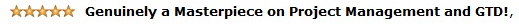 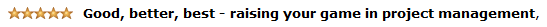 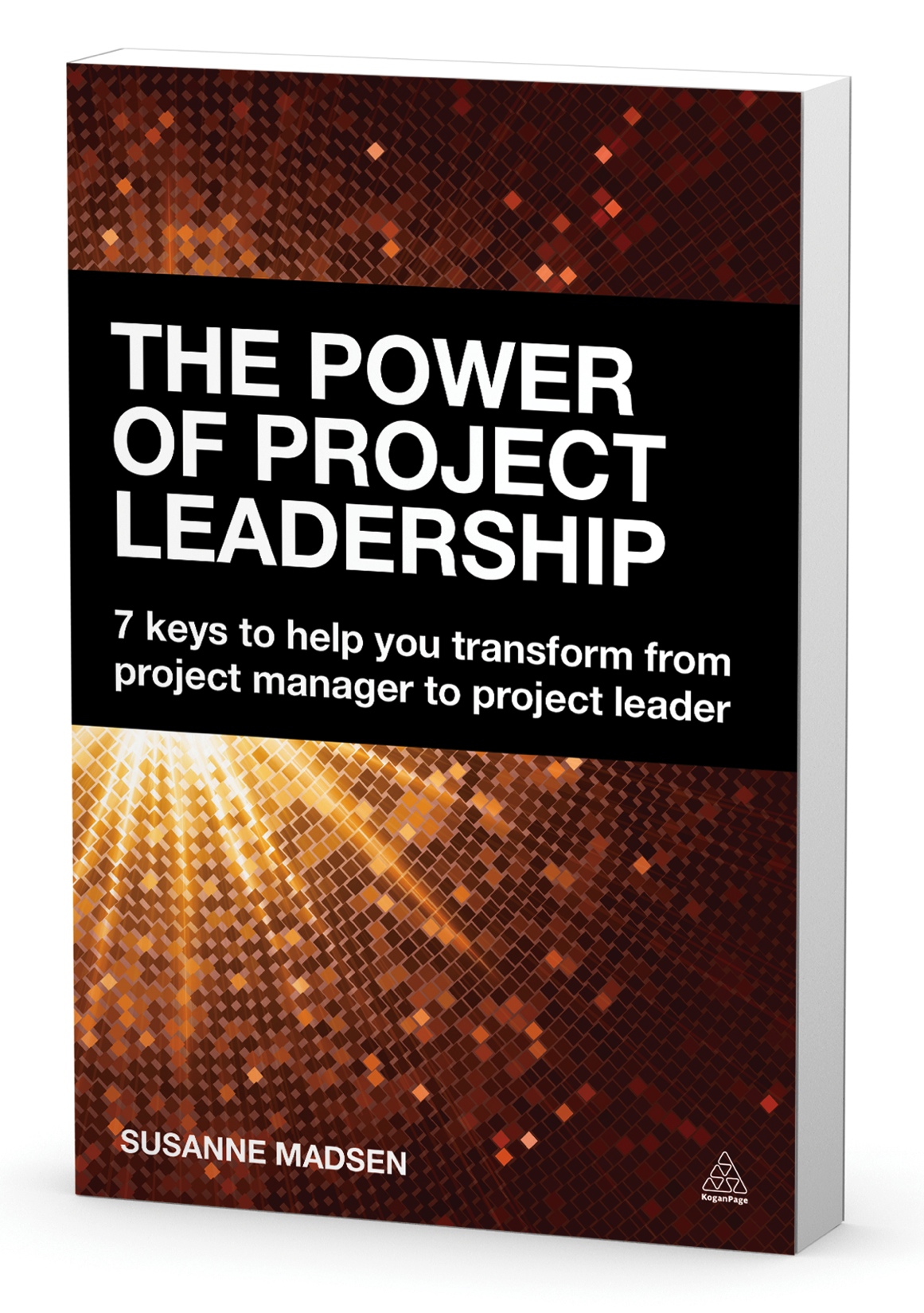 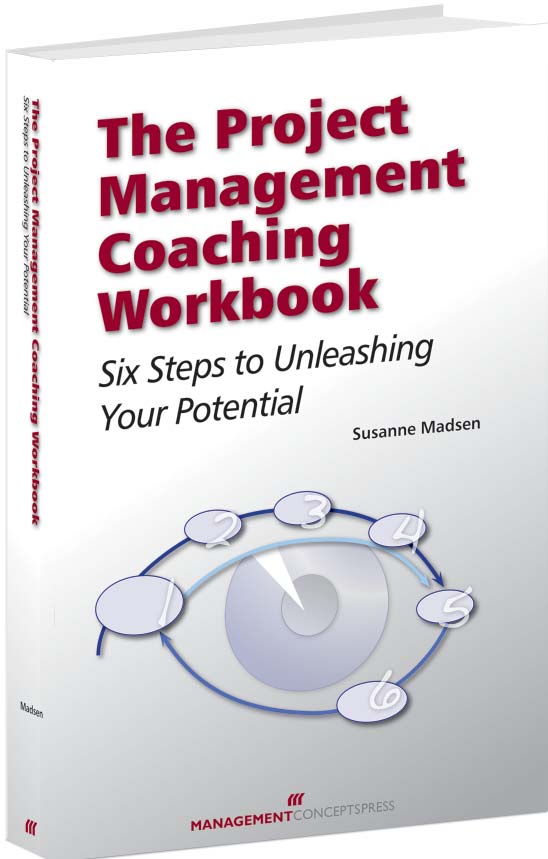 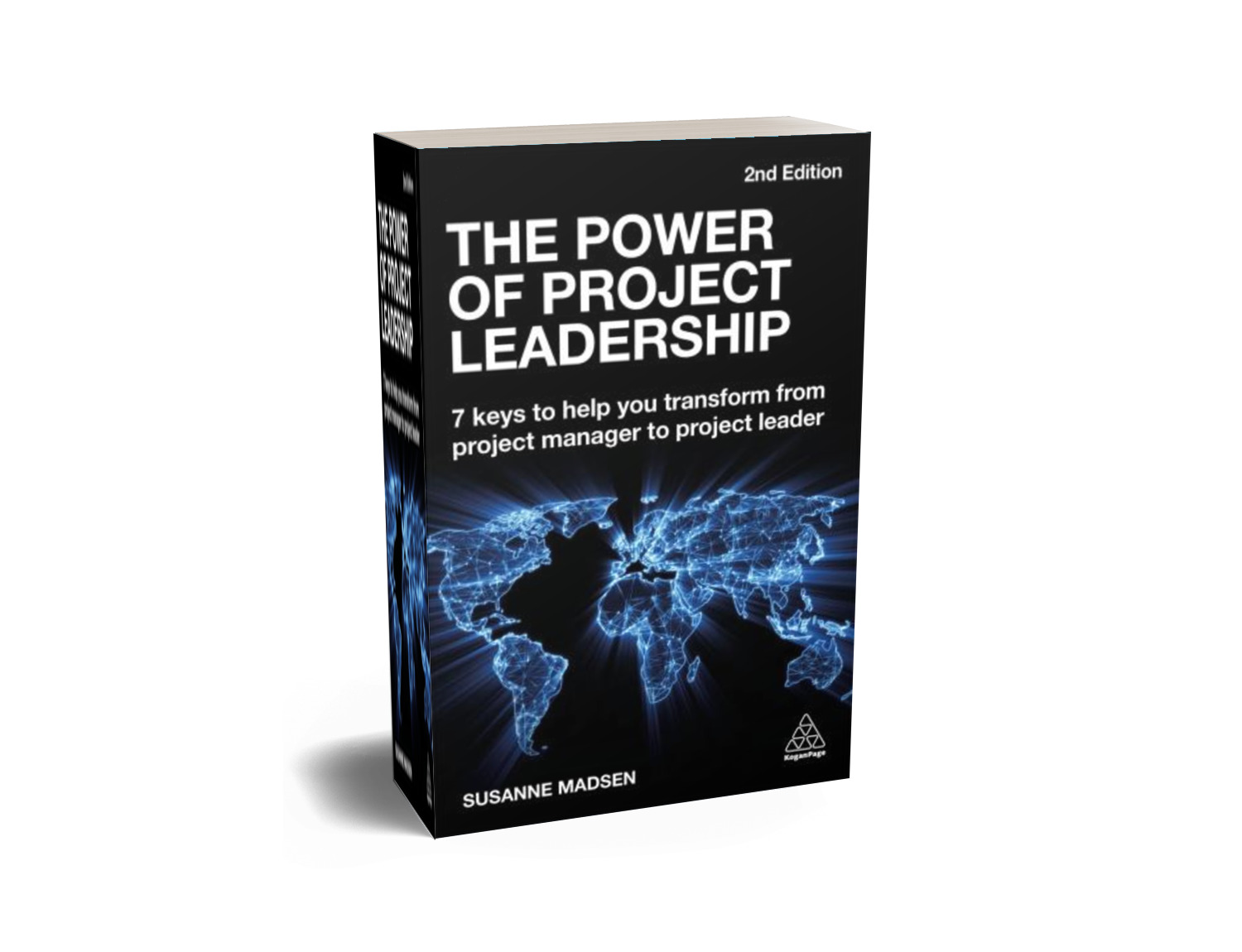 www.susannemadsen.com
www.powerofprojectleadership
3
Susanne Madsen
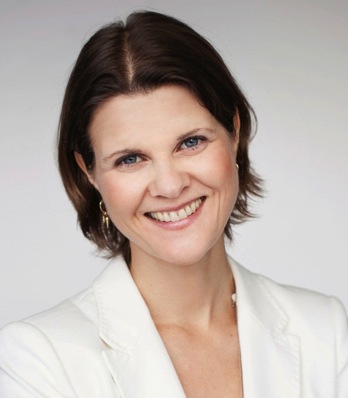 International project leadership coach
20 years hands-on experience leading change programmes of up to $30m
Fully qualified coach and NLP Practitioner
PRINCE2 and MSP Practitioner
Author of The Power of Project Leadership (now in 2nd edition) and The Project Management Coaching Workbook.

Visit Susanne’s website http://www.susannemadsen.com
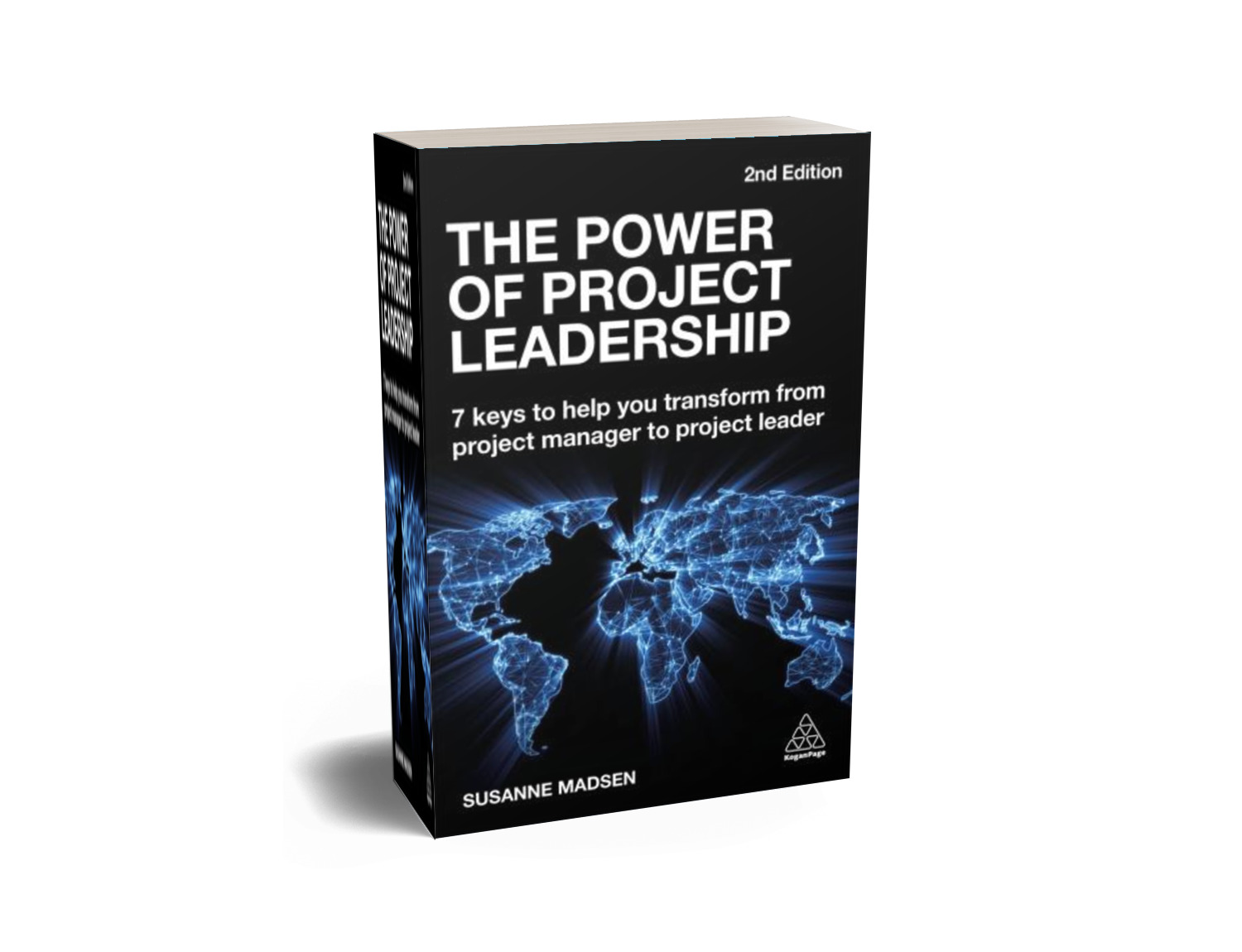 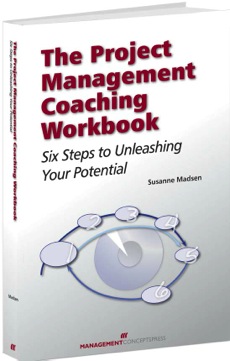 4